Word JIJ lid van de Ouderraad
???
Wij staan voor FUN met allerlei evenementen ter ondersteuning van onze school en onze kinderen.
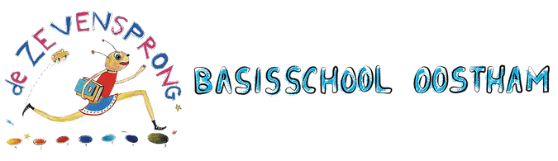 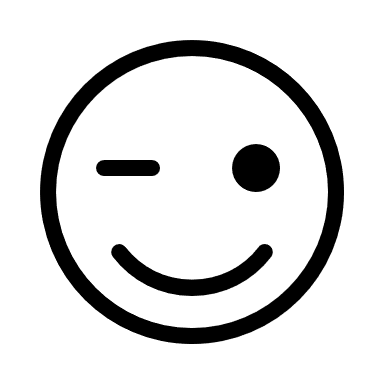 *spijtig genoeg niet het volledige team
[Speaker Notes: NOTE: To change images on this slide, select a picture and delete it. Then click the Insert Picture icon in the placeholder to insert your own image.]
Wat doen wij?
Vergaderen? Niet saai met ons!
samen met directie en leerkrachten om de 2 maanden

onder ons in aanloop naar activiteiten
[Speaker Notes: NOTE: To change images on this slide, select a picture and delete it. Then click the Insert Picture icon in the placeholder to insert your own image.]
Onze geweldige EETDAG
[Speaker Notes: NOTE: To change images on this slide, select a picture and delete it. Then click the Insert Picture icon in the placeholder to insert your own image.]
Met onze jaarlijkse schoolkalender helpen wij jullie bij het organiseren van het dagelijkse chaos       van school, hobby’s en andere verplichtingen.
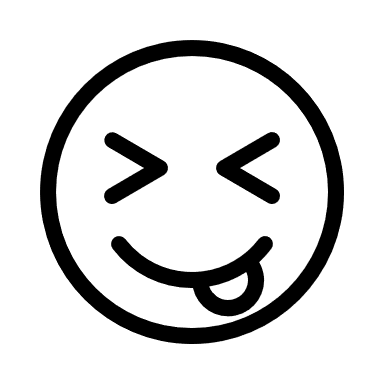 BBQ op 
schoolfeest
Soep op
Sinterklaas
Kien-
avond
Paaseitjes
verkoop
Nog meer activiteiten…
[Speaker Notes: NOTE: To change images on this slide, select a picture and delete it. Then click the Insert Picture icon in the placeholder to insert your own image.]
Heb JIJ meer ideeën?
Kom erbij!
Laat van je horen!
Help ons!

         ouderraad@de-7sprong.be
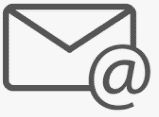 Wat brengt het op?
Inrichting van de “nieuwe” speelplaats
Jaarlijkse klasbijdrage voor elke juf en meester
[Speaker Notes: NOTE: To change images on this slide, select a picture and delete it. Then click the Insert Picture icon in the placeholder to insert your own image.]
Receptie voor de 6de jaars leerlingen
Soep op het Sinterklaasfeest
[Speaker Notes: NOTE: To change images on this slide, select a picture and delete it. Then click the Insert Picture icon in the placeholder to insert your own image.]